Commune de Valromey-sur-Séran

Elaboration du Plan Local d’Urbanisme

Réunion publique n°1 – 02 décembre 2021
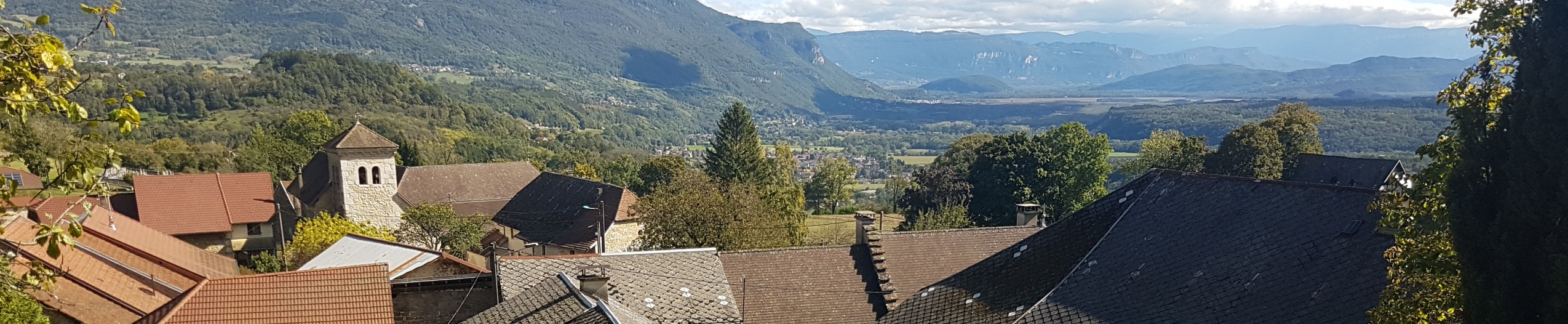 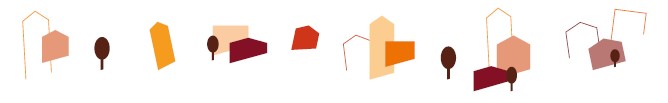 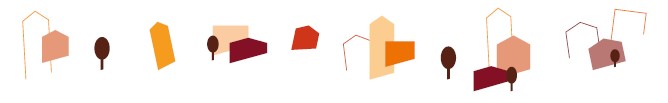 Le cadrage juridique des PLU
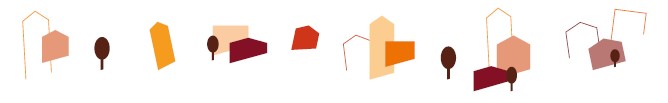 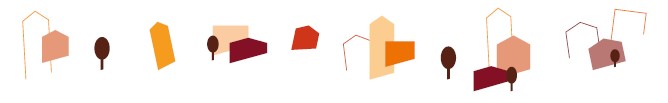 Directives européennes
Lois nationales d’aménagement et d’urbanisme
Documents thématiques (SDAGE ) et schémas régionaux (SRADDET, SRCE )
Schéma de cohérence territoriale (SCOT)
Documents sectoriels (PLH, PDU)
Plan Local d’Urbanisme
Autorisation d’urbanisme
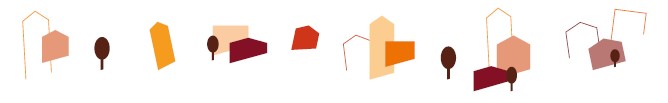 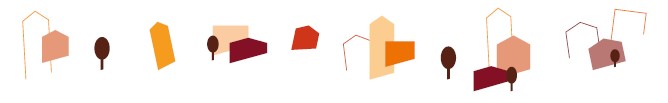 Evolution de la planification
2000 : Loi Solidarité et Renouvellement Urbain - SRU

Son ambition : réagir

			- à l'éclatement spatial

			- à l'éclatement des fonctions urbaines 

			- à l'éclatement social
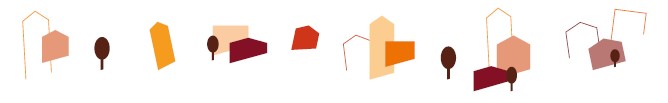 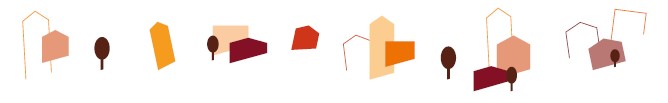 Evolution de la planification
2009 et 2010 : Lois Grenelle 1 et 2

Elles affichent le constat de l’urgence écologique 
et la nécessité d’agir pour protéger l’environnement et 
garantir un développement durable : 

- Renforcement de l’objectif de lutte contre l’étalement 
urbain et de réduction de la consommation d’espace

- Obligation de préserver les corridors écologiques

- …
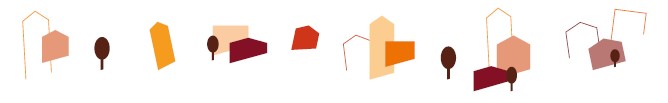 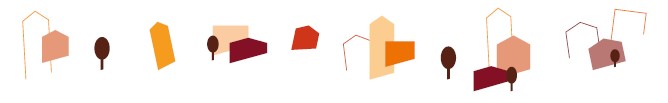 Evolution de la planification
2014/15 : Loi pour l’Accès au Logement et à un Urbanisme 
Rénové - ALUR

Répondre à la crise du logement tout en

- Limitant l’artificialisation des sols.

- Prenant des mesures pour mobiliser le foncier en secteurs 
urbanisés.

Le transfert de la compétence PLU à l’intercommunalité
est automatique au 27 mars 2017, sauf si une minorité
de blocage (25% des communes représentant 20% de 
La population) s’y oppose
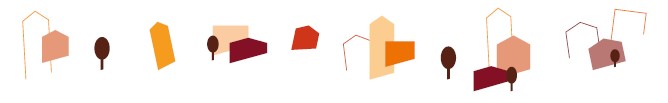 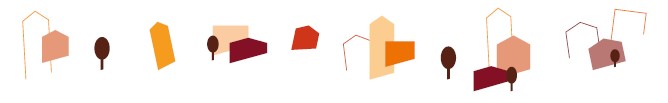 Evolution de la planification
22 Août 2021 : Loi Climat et Résilience
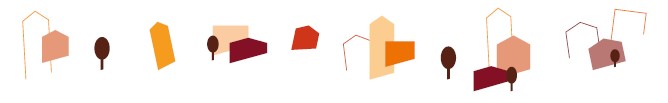 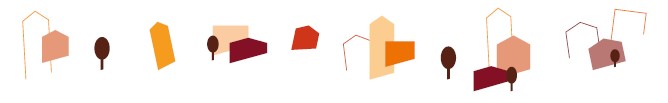 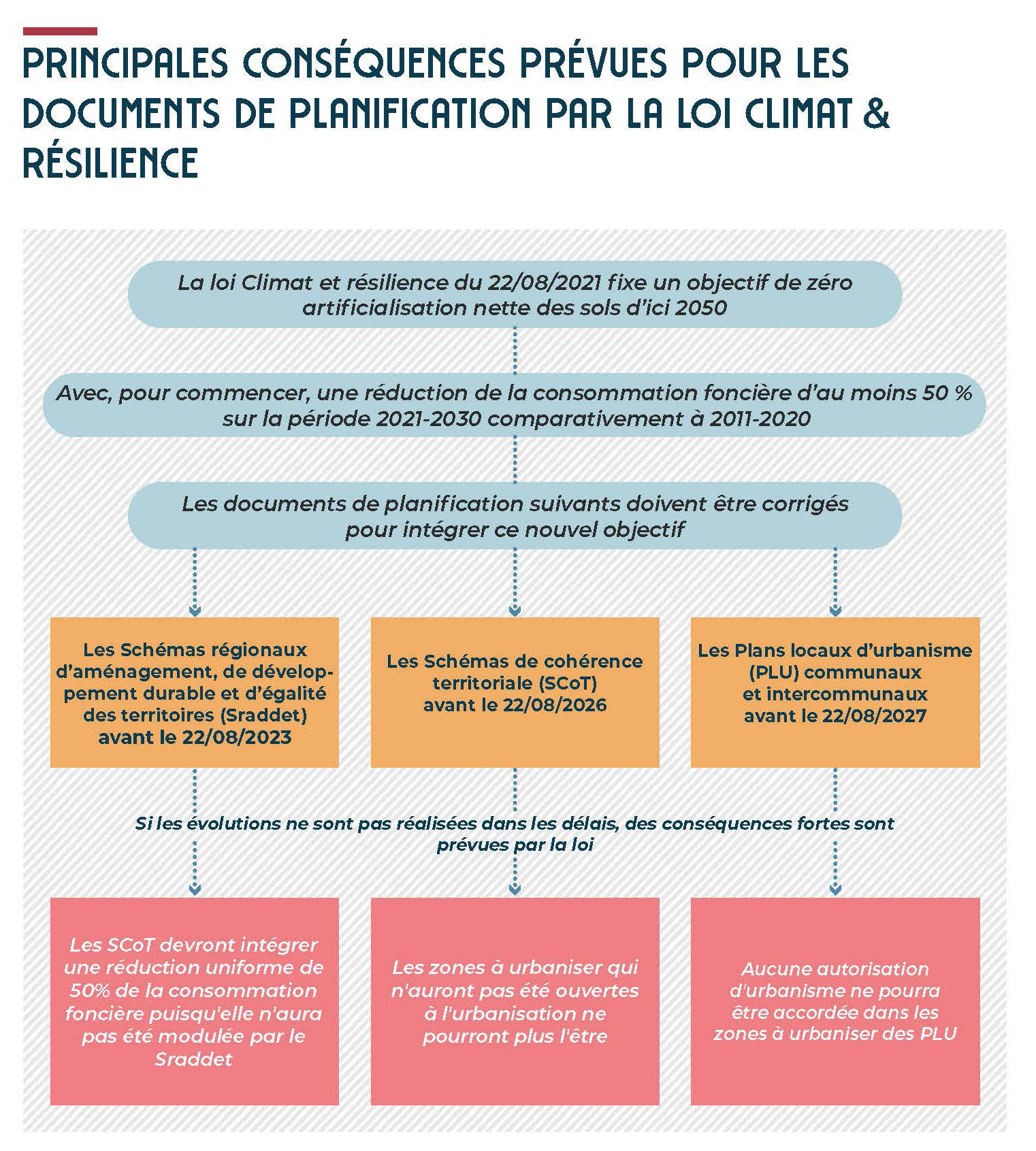 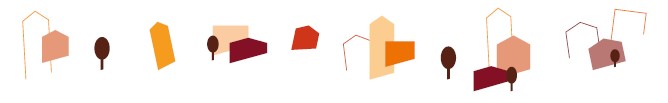 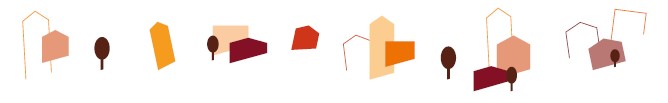 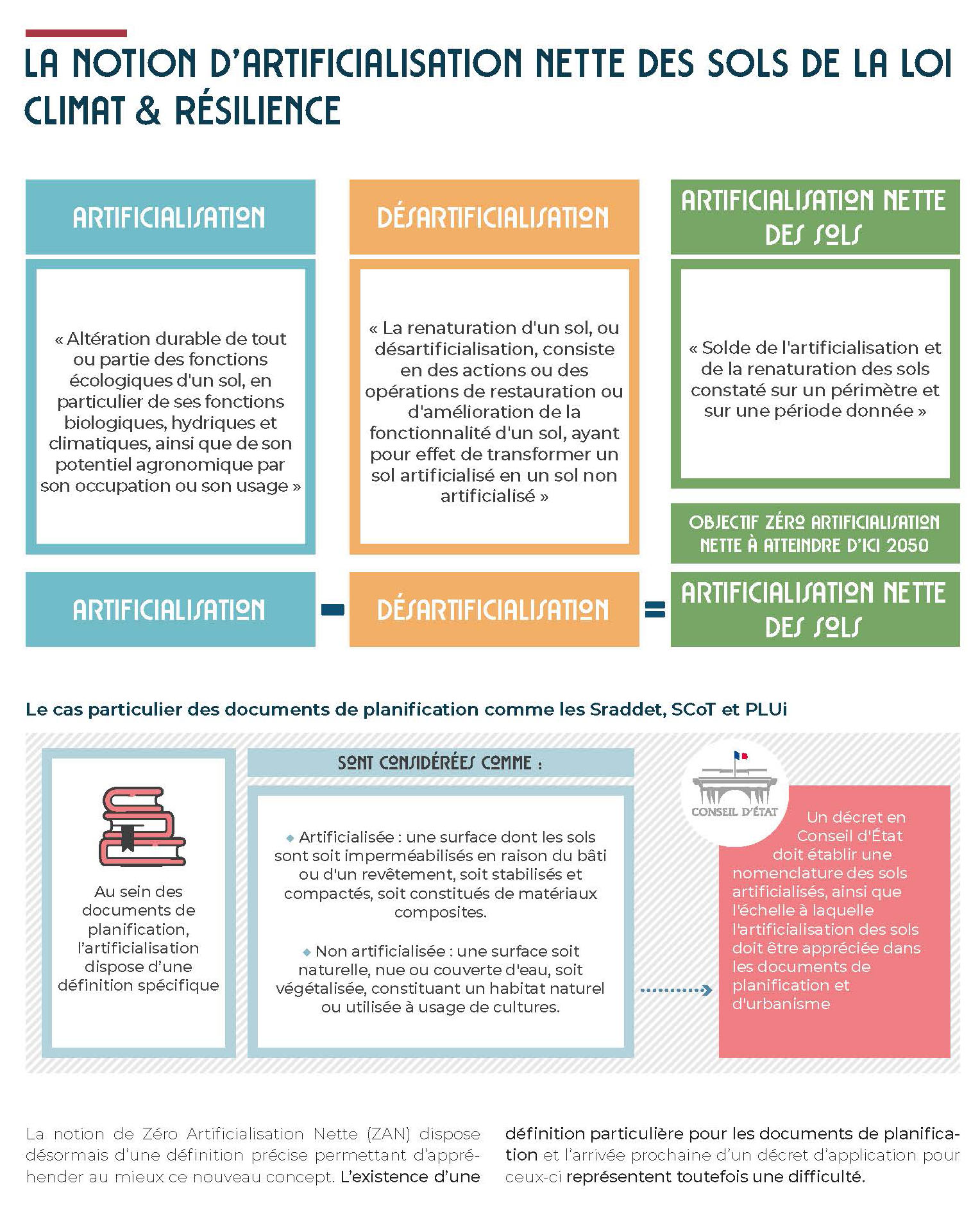 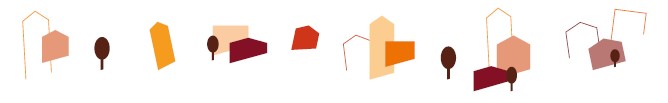 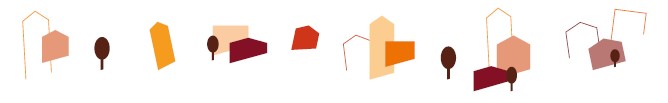 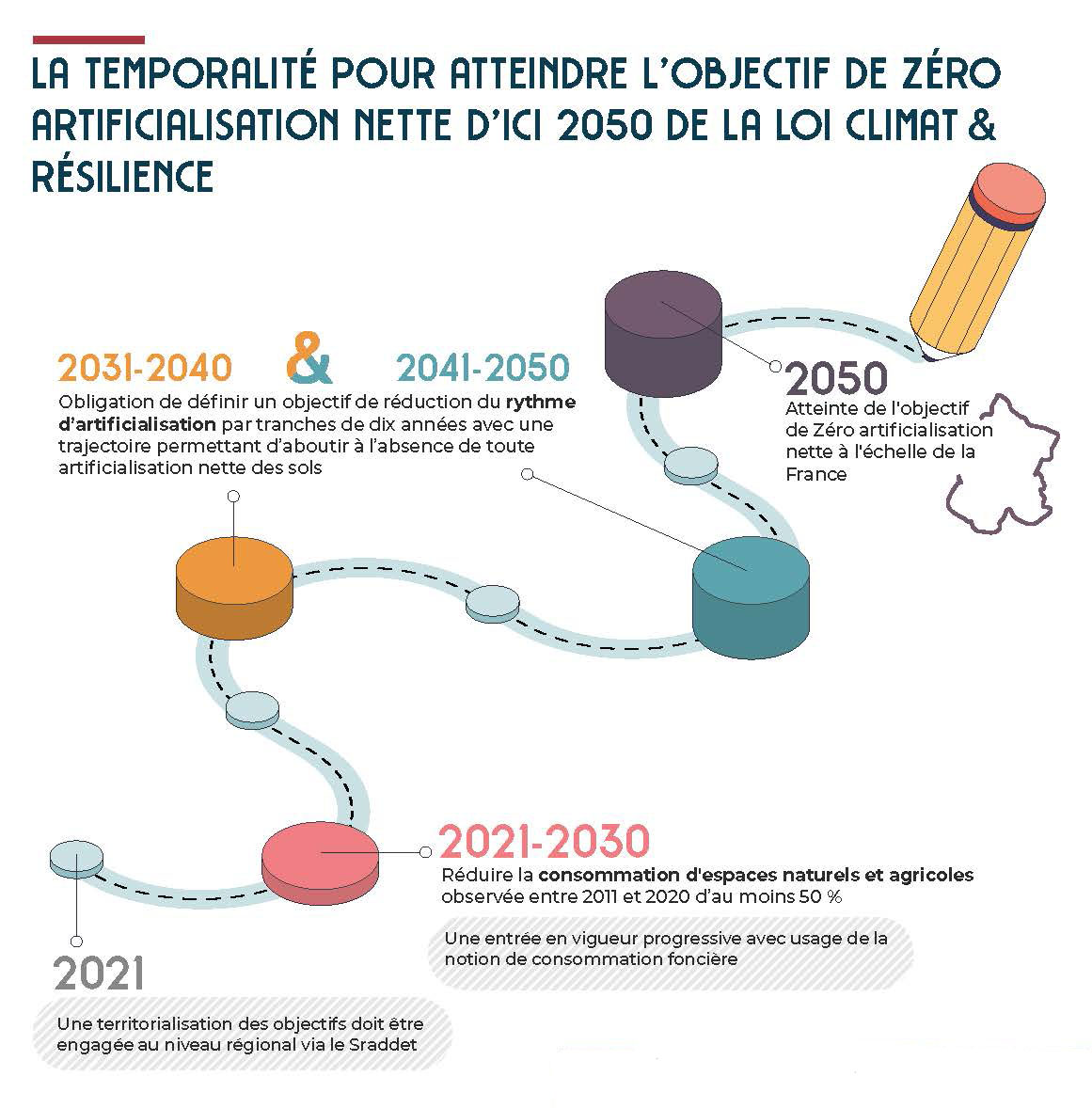 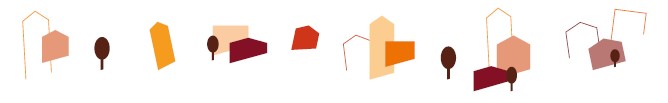 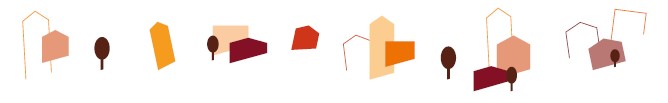 Les principes fondamentaux du PLU
(article L101-2 du code de l’urbanisme)
EQUILIBRE
entre
préservation
et
aménagement
RESPECT 
de l’environnement et

PREVENTION
Des risques
DIVERSITE
des fonctions urbaines
MIXITE sociale
DIMINUTION 
des déplacements
Objectif d’absence 
D’ARTIFICIALISATION
à terme
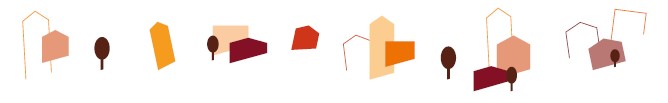 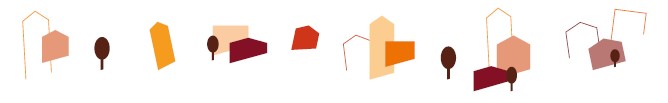 Le PLU : quel contenu ?
ANNEXES
Ce sont les pièces opposables.
REGLEMENT ECRIT
ET GRAPHIQUE
O.A.P
Outil complémentaire au PADD et au règlement
P.A.D.D.
ORIENTATIONS 
GENERALES
C’est le document d’expression du projet de la commune
RAPPORT DE 
PRESENTATION
C’est le fil conducteur
du dossier
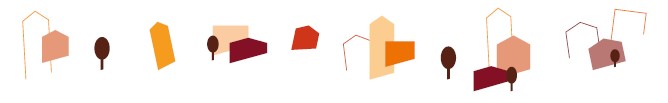 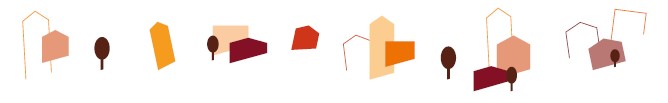 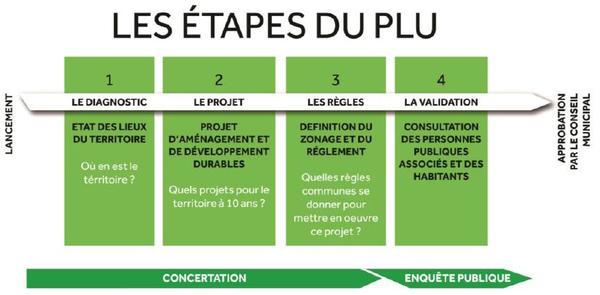 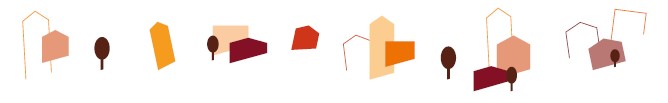 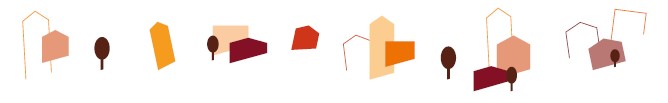 Pendant toute la durée des études, les Personnes Publiques Associées (DDT, DREAL, ARS, EP SCOT, Intercommunalité, Chambre d’Agriculture …) sont consultées à l’avancement du projet pour valider la conformité du projet de PLU avec les différentes normes.
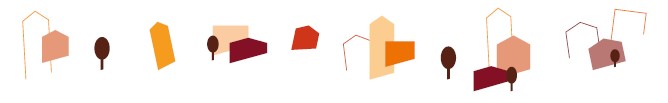 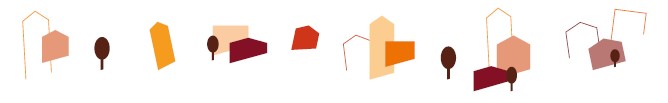 Le SCOT du Buggey
Approuvé le 26 septembre 2017
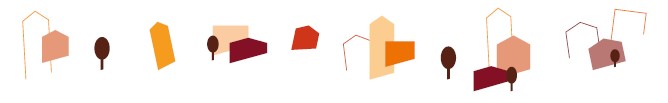 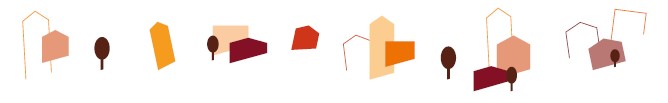 Synthèse des principales prescriptions du SCOT concernant la commune de Valromey-sur-Séran

- Croissance de population limitée à 0.6% par an soit 107 habitants supplémentaires dans 10 ans (population estimée à 1427 habitants  par rapport à une population de 1.320 habitants en 2018).

- Croissance de parc de logement limitée à 1% par an soit 84 résidences principales supplémentaires dans 10 ans (parc estimé à 691logements  par rapport à un parc de 613 logements en 2018).

- Densité moyenne minimum à respecter : 12 logements / ha.

- Au moins 20% du programme de construction doit être réalisé dans les enveloppes urbaines.

- Les extensions urbaines (au plus 80% du programme de construction) sont autorisées seulement dans le bourg-centre et dans les pôles de centralité. 
	Détermination des surface maximales d’urbanisation en extension : 
	64 logements * 0.80 = 52 logements
	52 logements / 12 (densité à l’hectare) = 4.3 hectares

- Objectif pour les logements locatifs sociaux : 6% du parc de résidence principale soit 40 unités dans 10 ans (13 unités en 2021).

- 2.2 hectares maximum dédiés aux activités économiques au lieu-dit «Sous-Rivière» (Sutrieu).
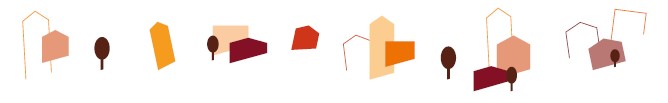 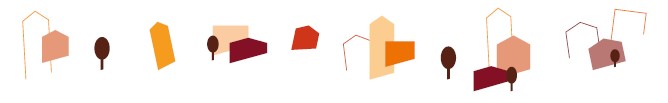 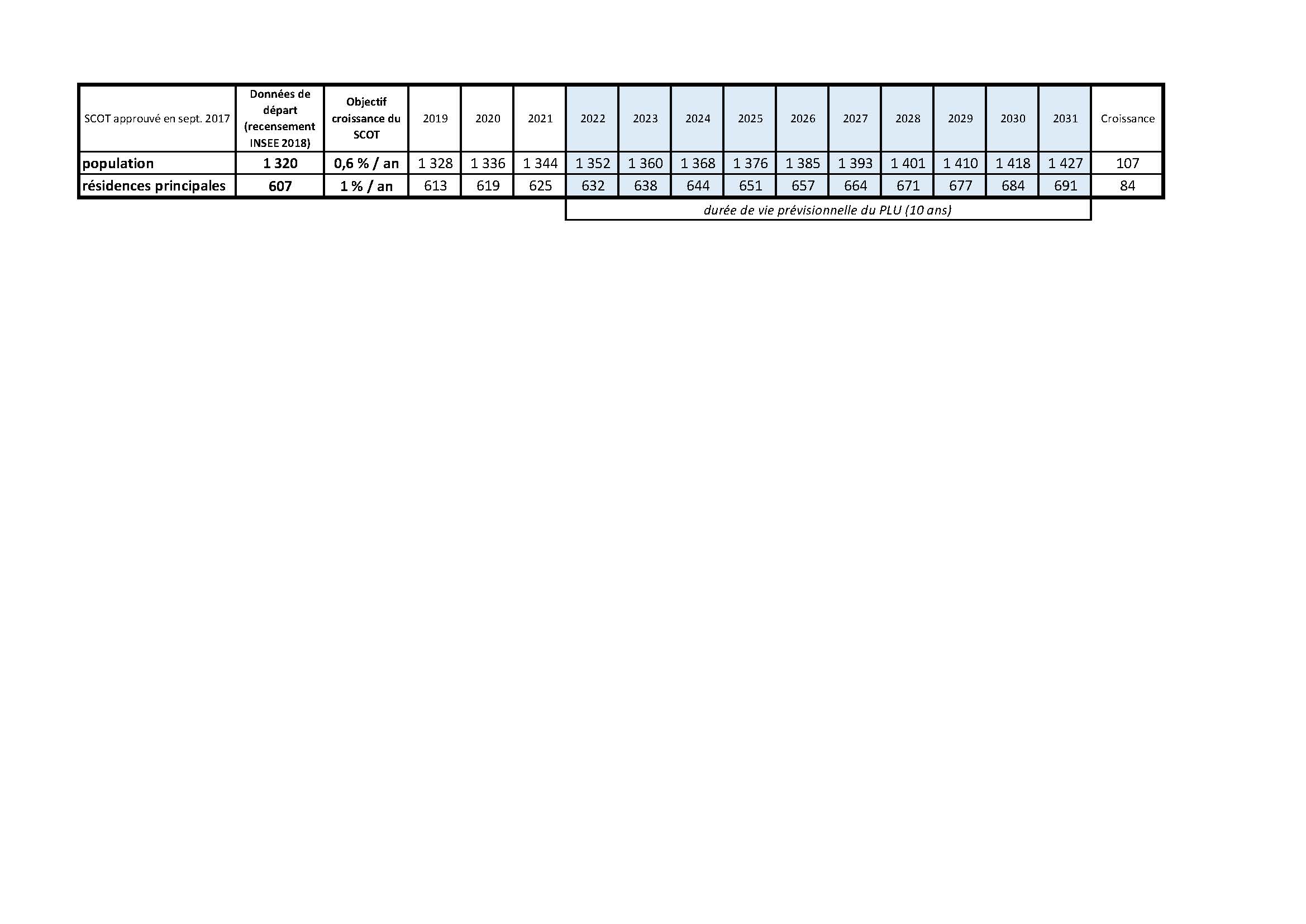 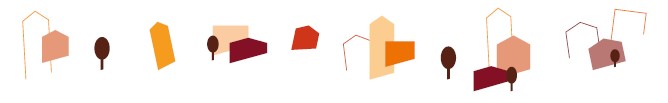 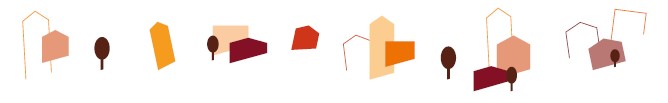 Les premiers éléments 
du diagnostic communal
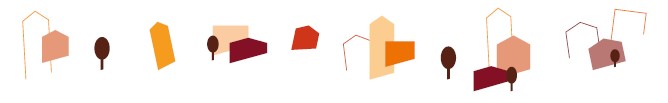 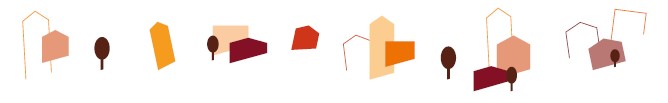 Quelques données de base
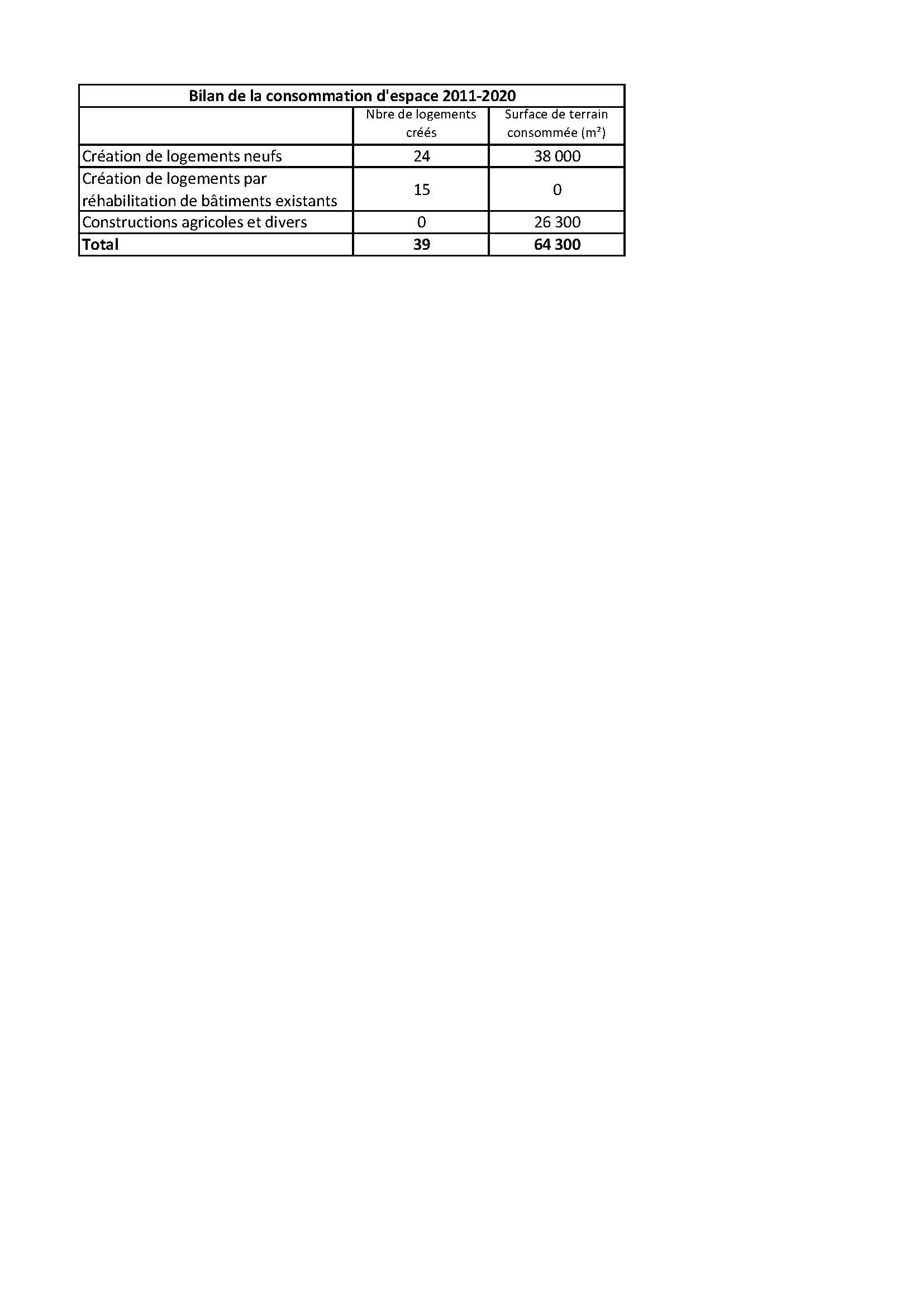 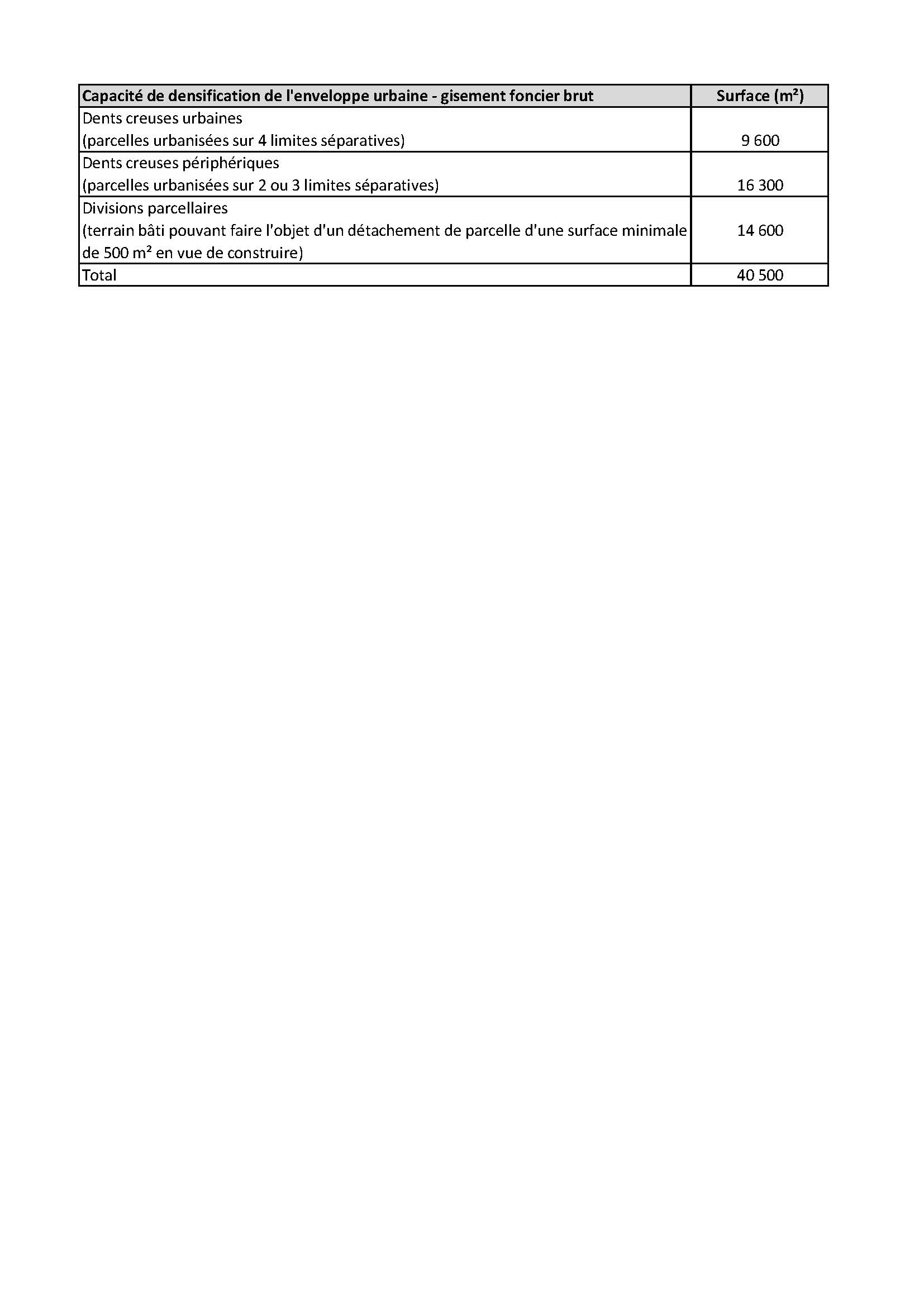 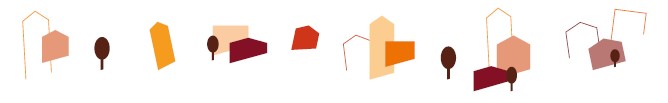 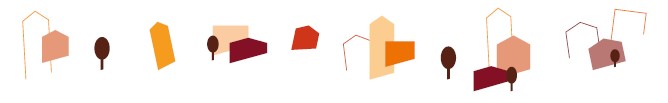 Les enveloppes urbaines
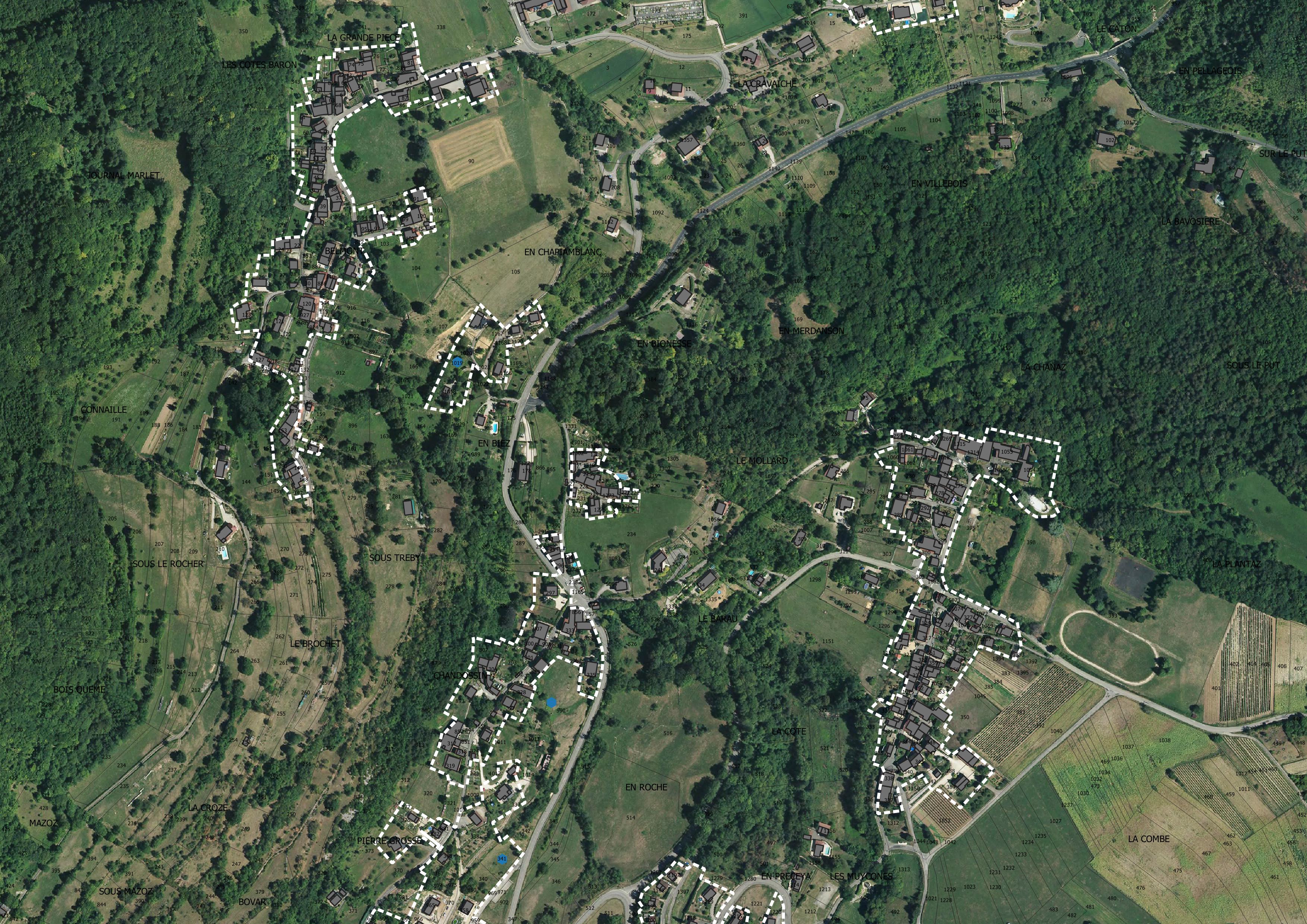 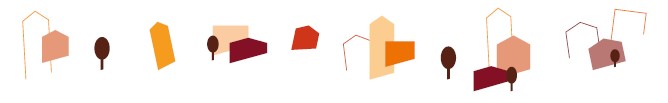 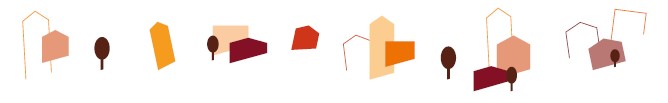 Un potentiel important de « renouvellement urbain »
Une centaine de bâtiments mutables. Il s’agit de constructions qui aujourd’hui n’ont pas une destination de logement (granges …) mais qui pourraient être transformées en logements.

80 logements vacants selon le recensement INSEE 2018.
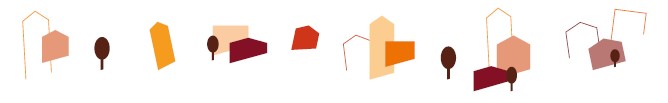 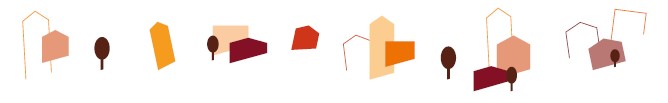 Un patrimoine urbain et paysager de grande qualité
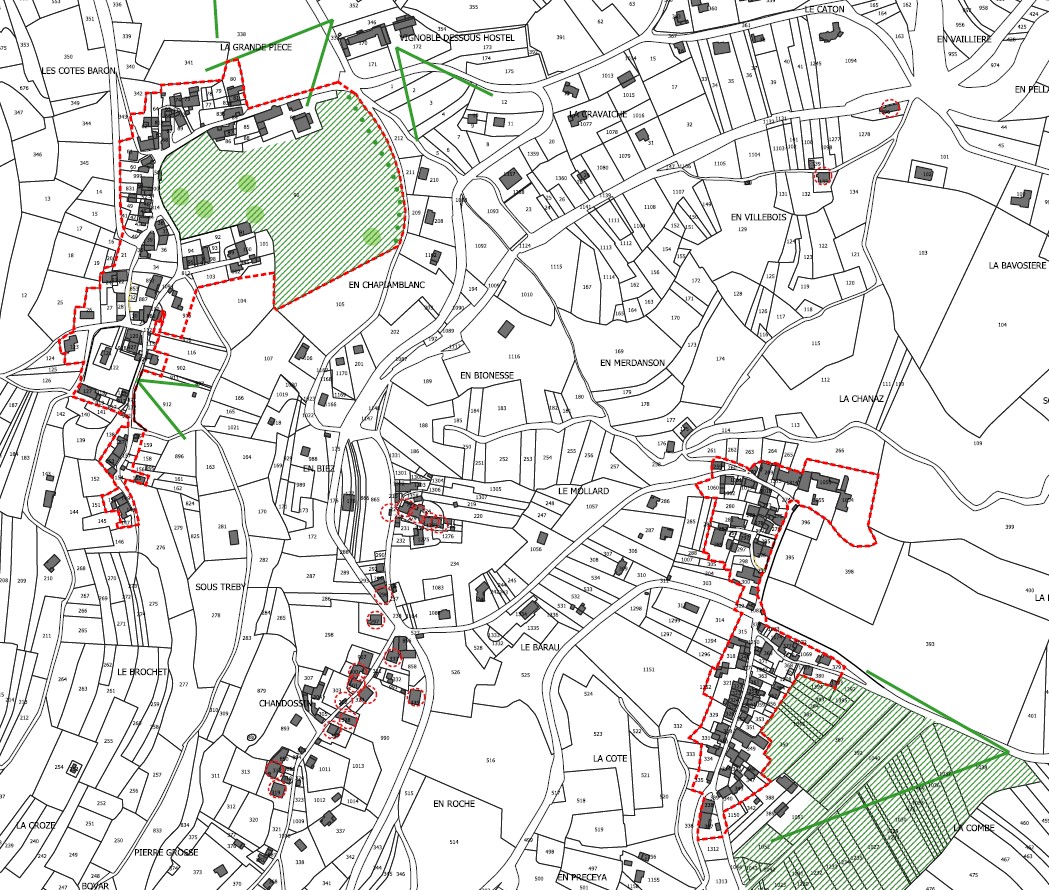 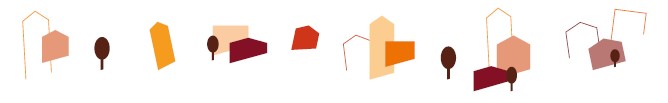 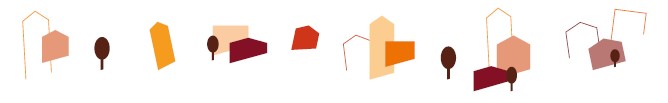 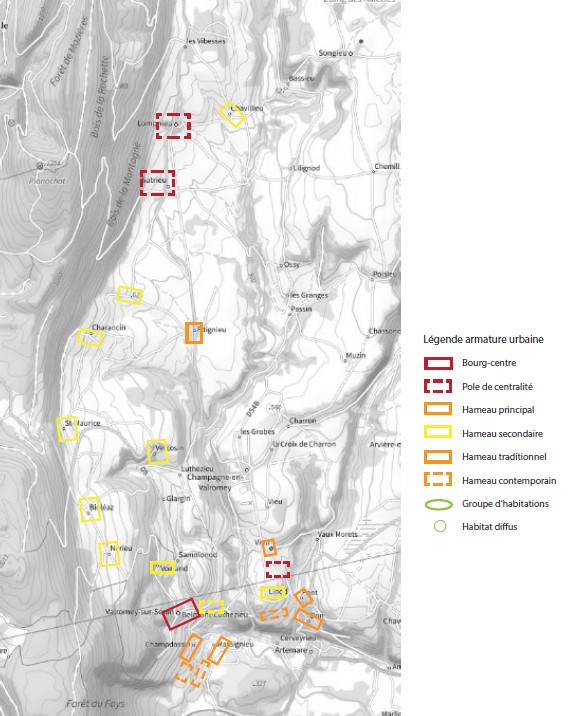 L’armature urbaine 
communale
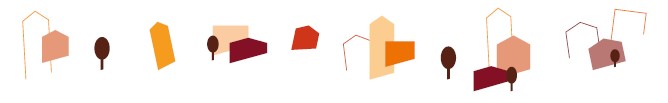 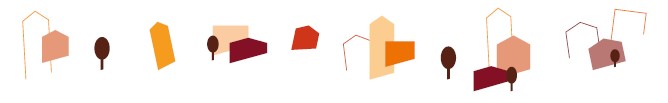 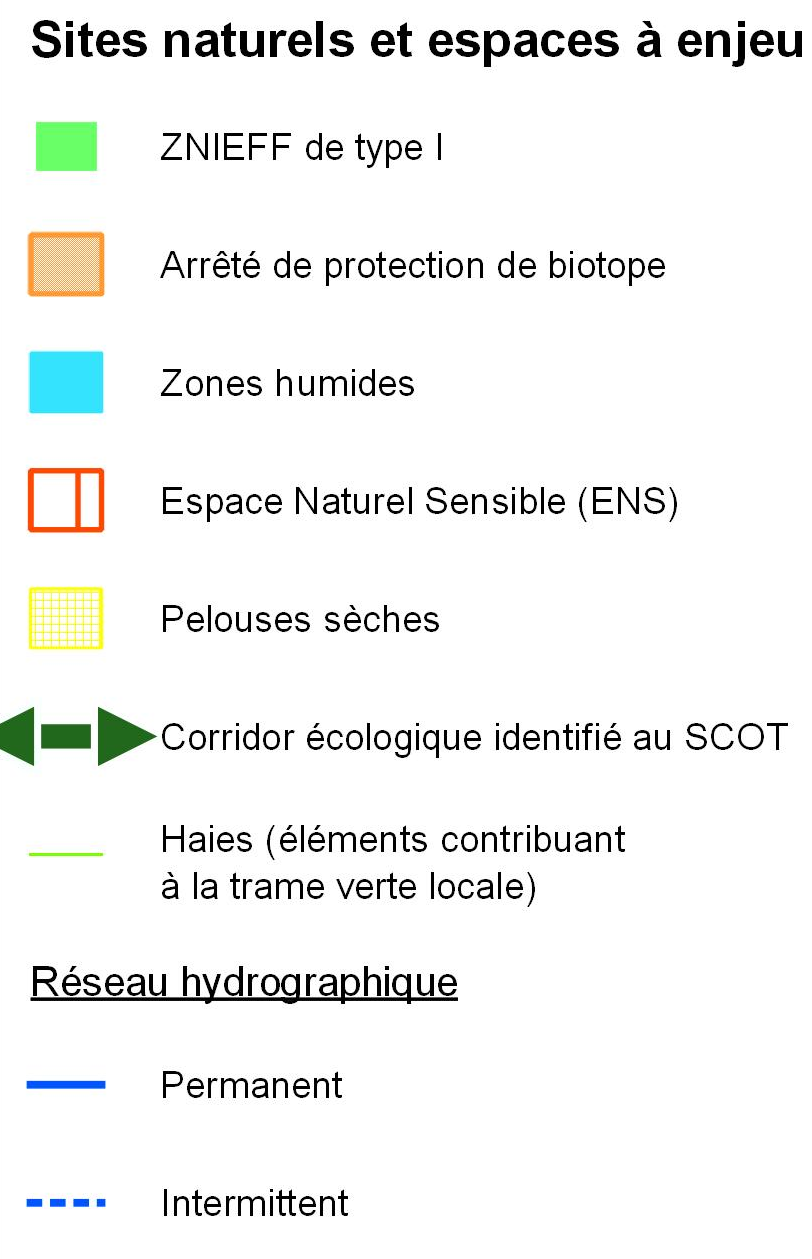 Synthèse des enjeux environnementaux
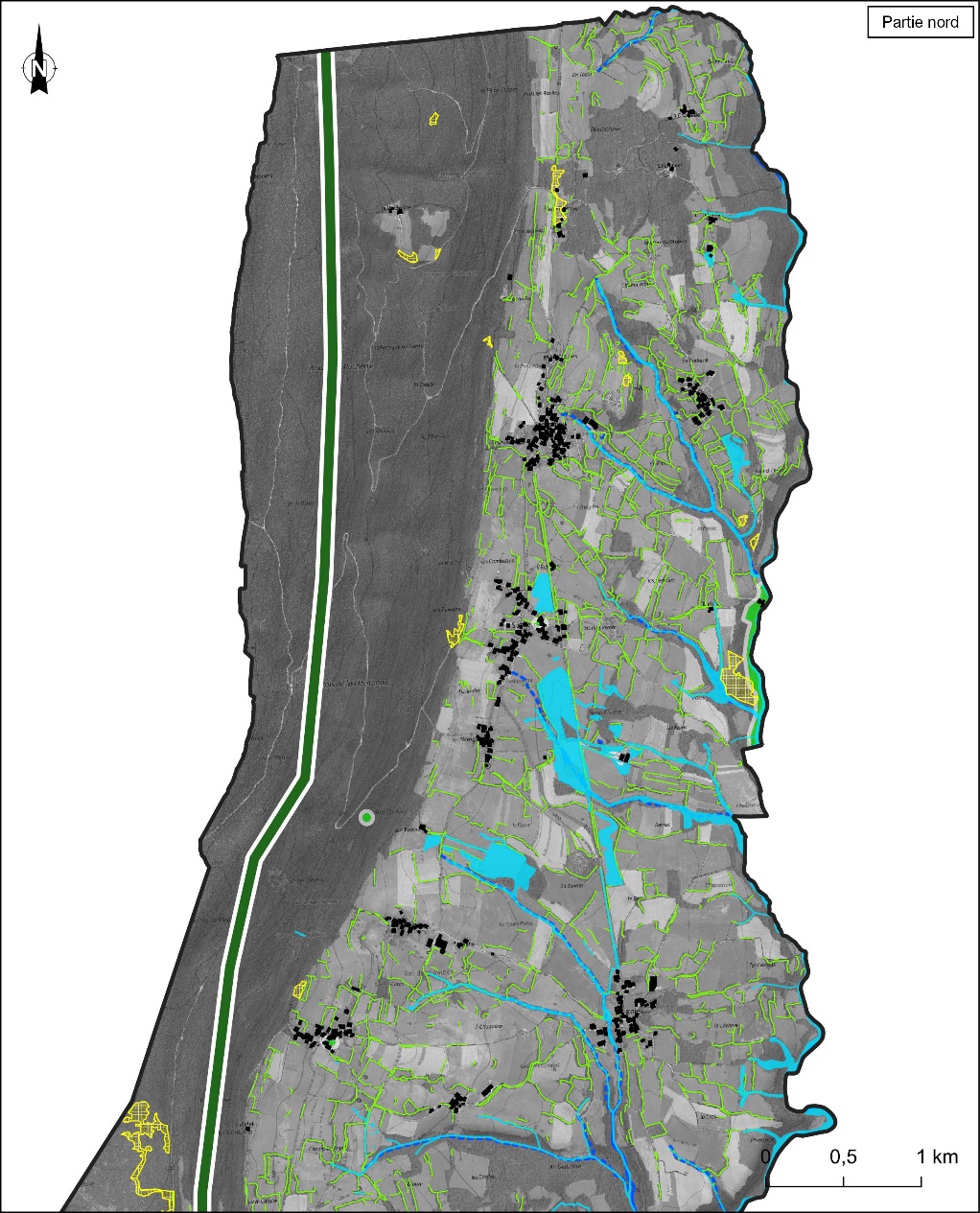 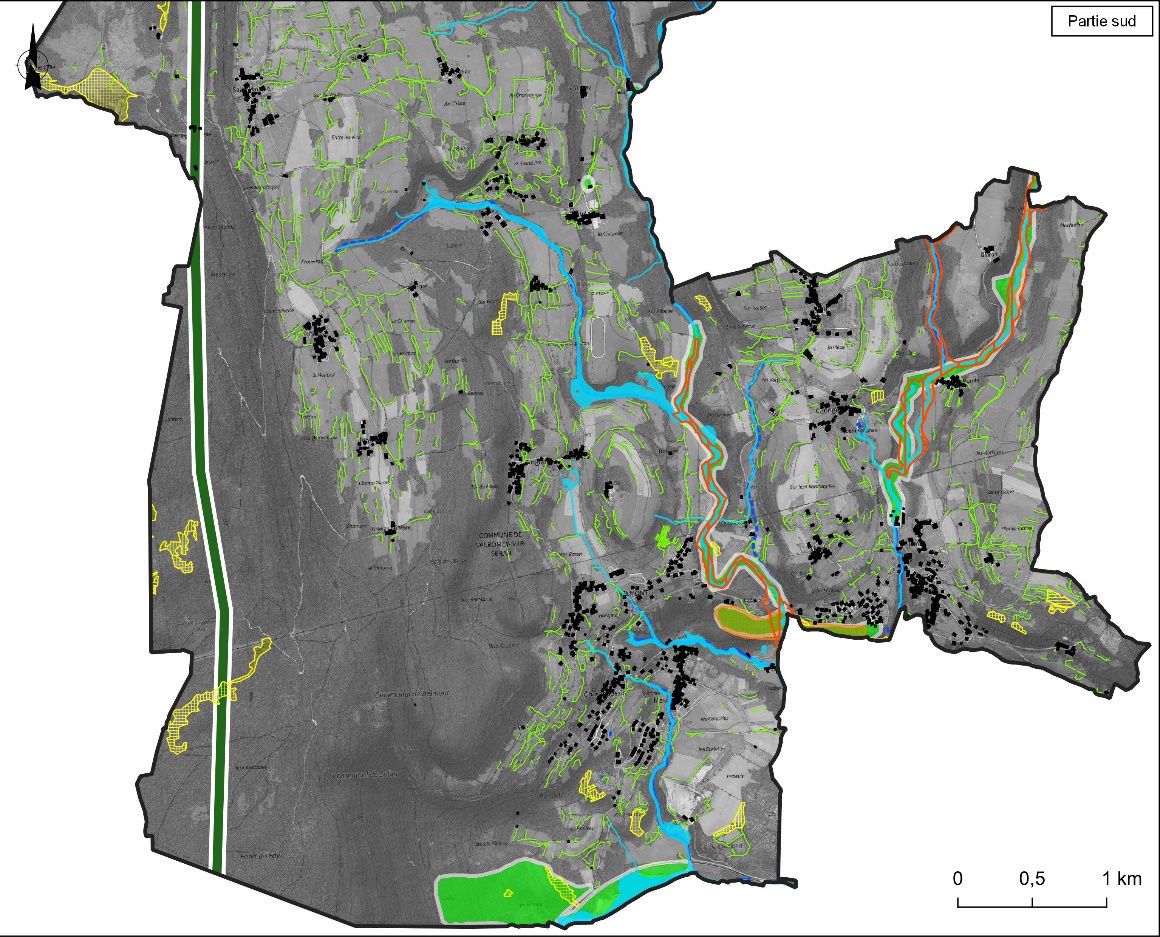 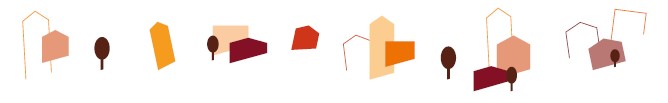 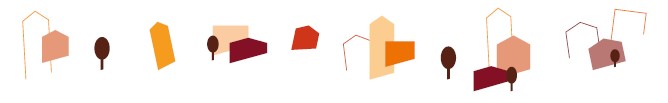 Merci pour votre attention
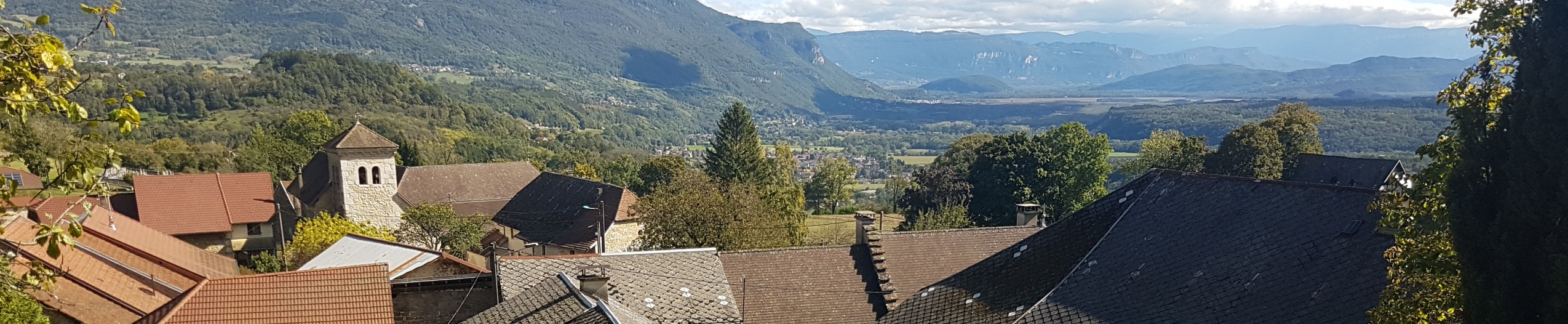 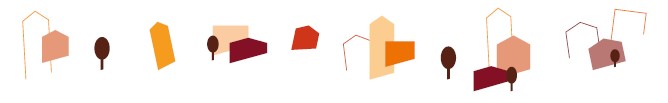 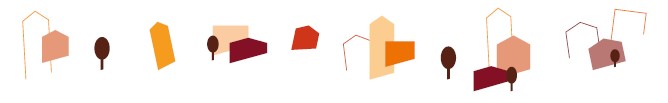